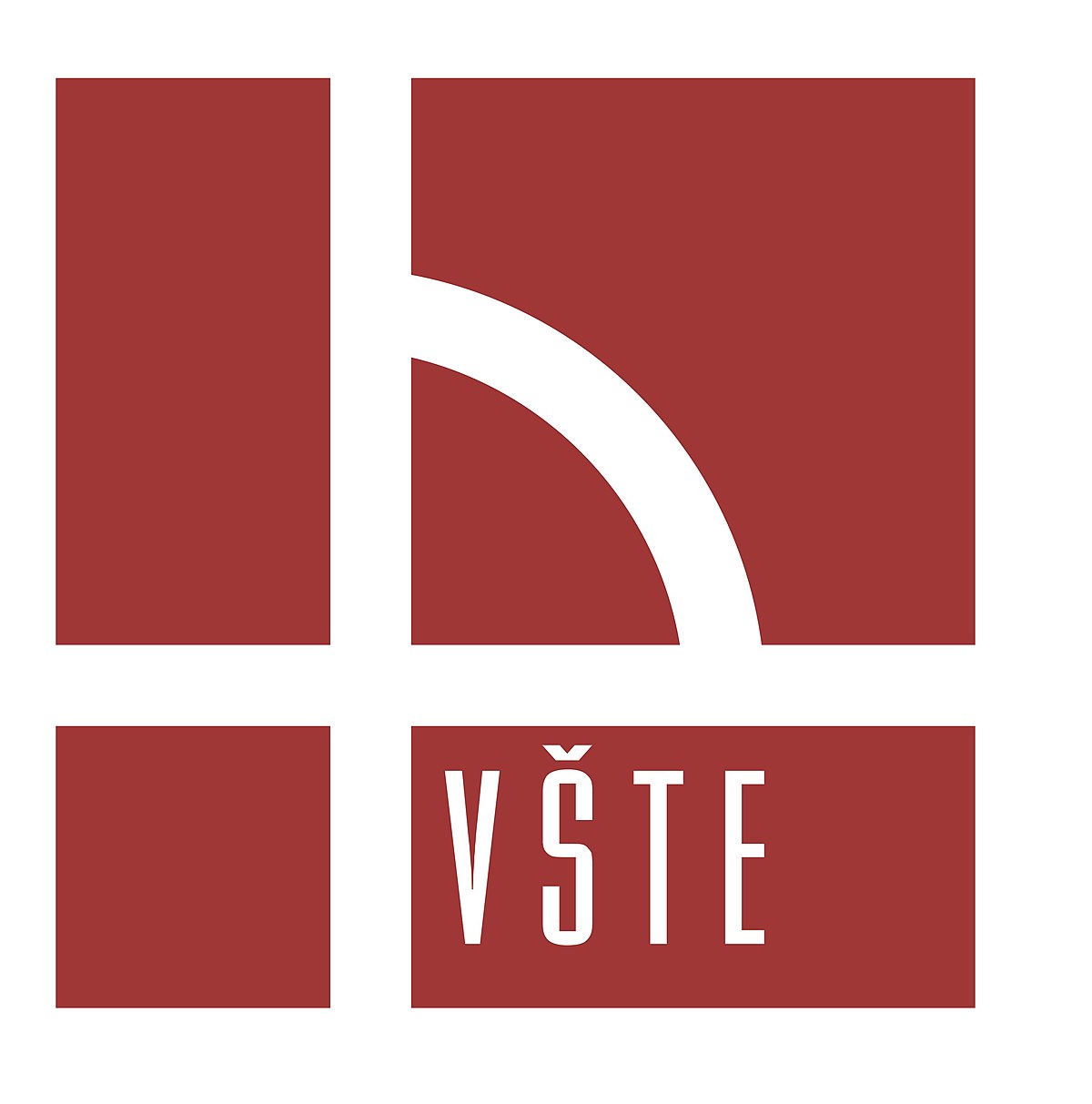 Vysoká škola technická a ekonomická v Českých BudějovicíchÚstav technicko-technologickýObhajoba bakalářské práceOptimalizace dopravních tras ve společnosti CBM Logistik s.r.o.
Autor bakalářské práce: Jan Ambrož
Vedoucí bakalářské práce: doc. Ing. Rudolf Kampf, Ph.D., MBA
Oponent bakalářské práce: Ing. Gabriela Habánová
České Budějovice, červen 2024
Cíl práce
Cílem bakalářské práce je pomocí metod operačního výzkumu optimalizovat trasy ve vybrané společnosti.
Použité metody
Sběr dat a informací
Modifikovaná Vogelova aproximační metoda (MVAM)
Clark-Wrightova metoda (CWM)
Společnost CBM Logistik s.r.o.
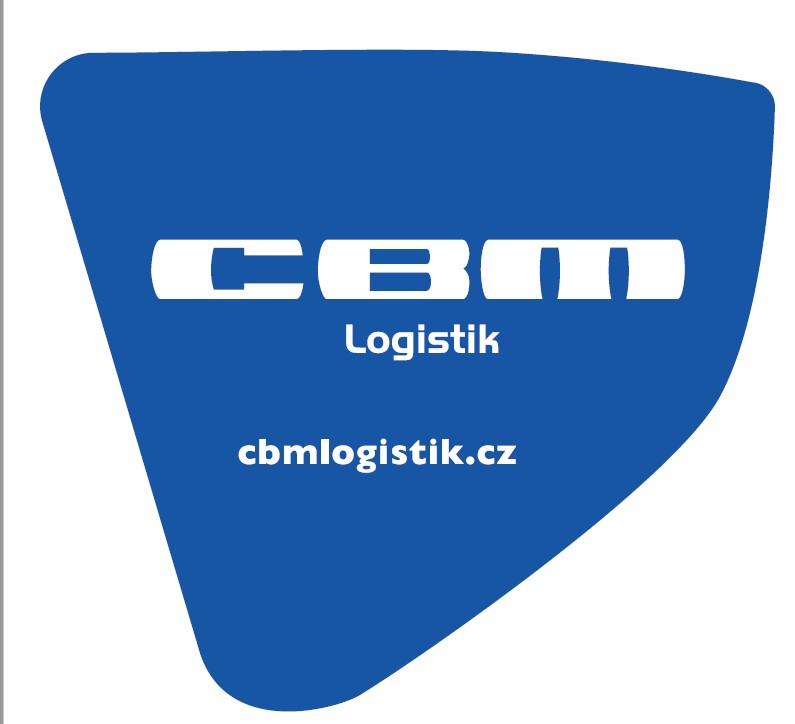 Sídlo Václava Talicha 1807/14; České Budějovice 370 05
Vnitrostátní i mezinárodní doprava
Spediční služby v námořní a letecké dopravě
Disponuje šesti návěsovými soupravami
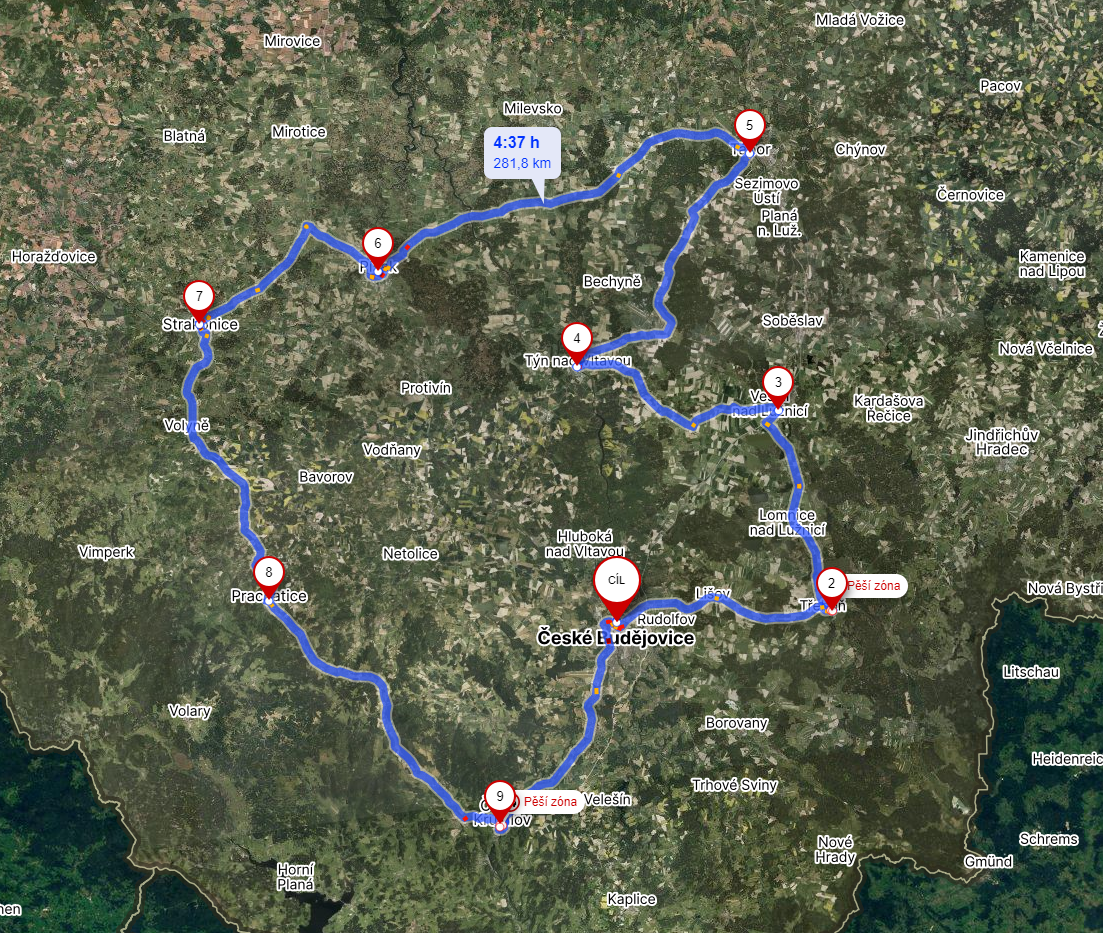 Původní trasa
Osm vrcholů
Distribuční středisko Budějovický Budvar
Modifikovaná Vogelova aproximační metoda (MVAM)
Modifikovaná Vogelova aproximační metoda (MVAM)
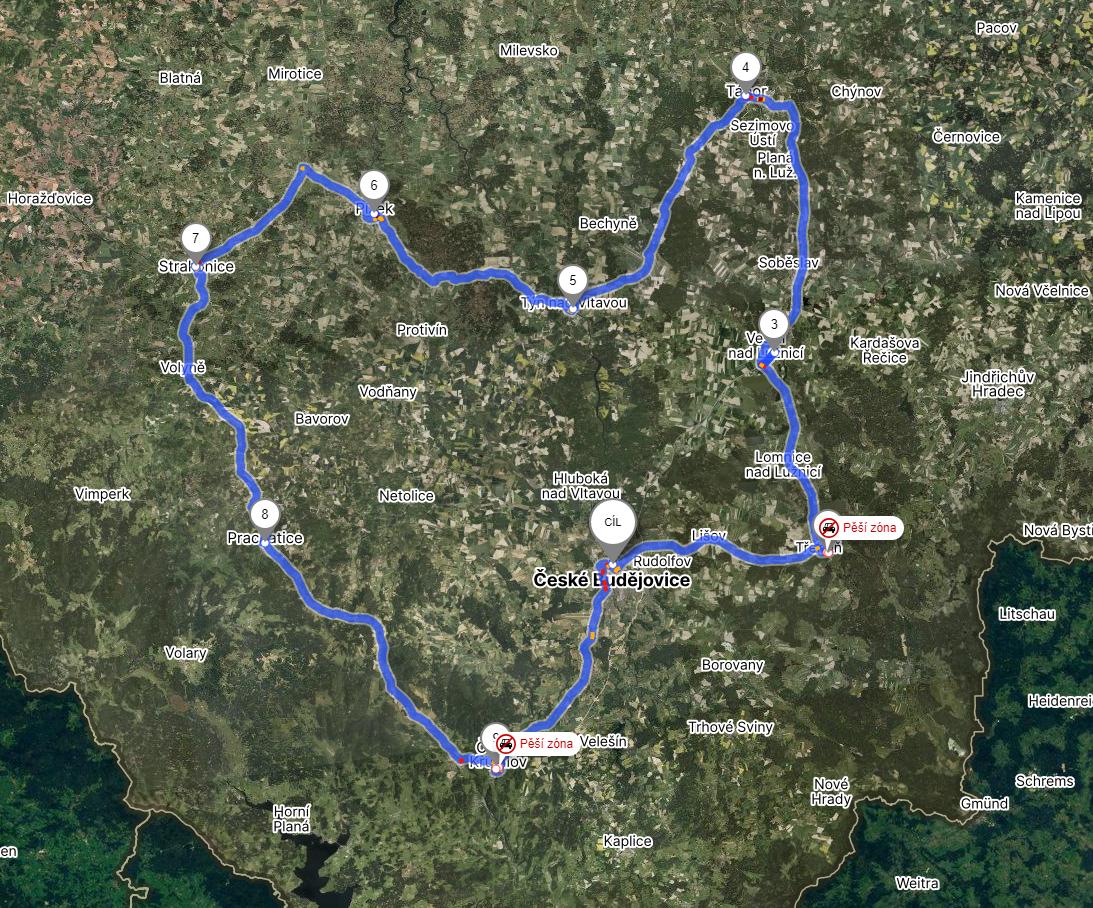 Trasa optimalizovaná pomocí MVAM
Došlo ke změně v pořadí projetých vrcholů
Délka trasy snížena o 14,1 Km
Náklady sníženy o 147 Kč
Clark-Wrightova metoda (CWM)
Clark-Wrightova metoda (CWM)
Trasa optimalizována pomocí CWM
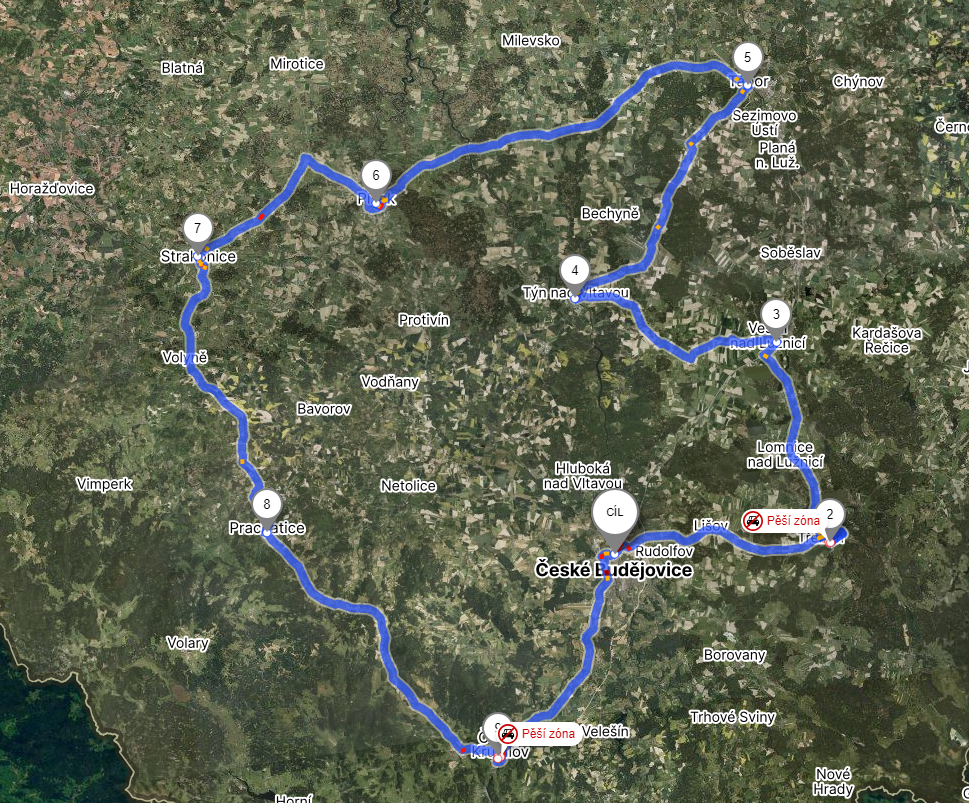 Pořadí vrcholů nezměněno
Délka trasy snížena o 7,4 Km
Náklady sníženy o 77 Kč
Shrnutí
Děkuji za pozornost
Otázky vedoucího a oponenta
Stručně popište další metody umožňující optimalizaci přepravní trasy (v kontextu práce).
Maďarská metoda - Jedná se o metodu, která je určená pro optimalizaci dopravně-okružní problematiky. Metoda je jedna z méně náročných s poměrně přesnými výsledky. Data pro výpočet se převádějí do matice vzdáleností
Dijkstrův algoritmus – Umožňuje nalézt v množině vrcholů nejkratší cestu ke všem ostatním vrcholům. Dijsktrův algoritmus je založen na tom, že na začátku přiřadíme uzlům určité hodnoty a postupně jej budeme vylepšovat
Mayerova metoda – Využívá se při více okruhovém dopravním problému, kdy potřebujeme sjednotit okruhy, které se skládají na základě maximálního využití kapacity vozidla. Pro výpočet pomocí Mayerovy metody je nutné mít k dispozici matici vzdáleností.
Budou výsledky vaši BP aplikované?
Z mého pohledu by společnost CBM Logistik s.r.o. mohla při provedení mé optimalizace ušetřit náklady na PHM u rozvozové trasy. Jestli k aplikaci dojde, záleží na vedení a řediteli společnosti.

Prosím o vyjádření se k podobnosti s ostatními dokumenty - 36%
Tyto procenta podobnosti s ostatními dokumenty jsou takto vysoká, protože kontrola „vejce vejci“ považuje za podobné moje výpočty uvedené v tabulkách. Tyto tabulky jsou svým vzhledem podobné ostatním dokumentům, ale čísla a výpočty jsou čistě z mé vlastní tvorby.